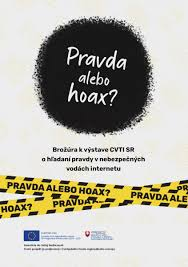 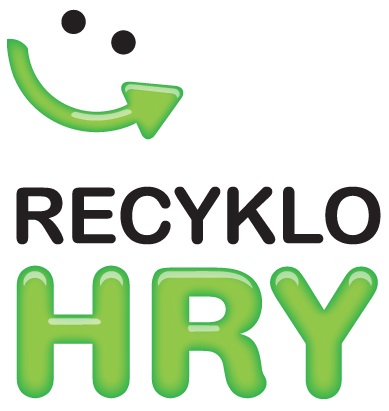 Environmentálne hoaxy
Hoax
Hoax je anglické slovo, ktoré znamená podvod (klamstvo), obyčajne taký, ktorého cieľom je zo žartu alebo so zlými úmyslami prinútiť niekoho veriť niečomu, čo nezodpovedá skutočnosti, a zneužiť jeho dôverčivosť. Slovo sa začalo na začiatku 21. storočia v médiách a na internete používať aj v slovenčine, ale jeho presný význam nie je jasný.
Kritické myslenie
Kritické myslenie je neustála snaha o zdokonaľovanie vlastného citu pre presnosť vo vyjadrovaní. Výsledkom tejto snahy je štruktúrovaný, konzistentný a logický prejav.
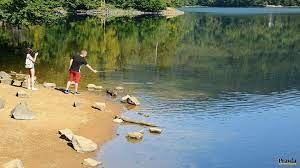 1. Lesoochránarske zoskupenie VLK na svojej facebookovej stránke zverejnilo pred niekoľkými dňami príspevok, v ktorom napáda Štátnu ochranu prírody.

Vyvrátenie:
NPR Morské oko bola vyhlásená v roku 1984, a práve vďaka vyhláseniu za národnú prírodnú rezerváciu z jazera zmizli člnky a za 35 rokov ochrany sa v území podarilo malými krokmi pripraviť pre návštevníkov niekoľko zaujímavostí, vybudovať náučný chodník, osadiť panely, drobnú infraštruktúru v okolí jazera a odolať mnohým tlakom, ktoré by významne zmenili ráz tohto jedinečného územia.
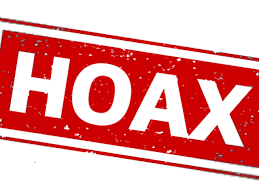 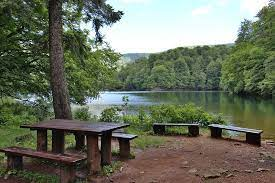 2. Lesoochránarske zoskupenie VLK na svojej facebookovej stránke zverejnilo pred niekoľkými dňami príspevok, v ktorom napadá na Správu CHKO Vihorlat.

Vyvrátenie:
Doposiaľ Správa CHKO Vihorlat ako aj Štátna ochrana prírody SR robila všetko pre to, aby táto lokalita bola chránená. Znevažovanie práce štátnych ochranárov považujeme za neadekvátne a poľutovania hodné. Uvedený status/príspevok LZ VLK šírený na tejto sociálnej sieti považujeme za hoax s cieľom šíriť paniku.
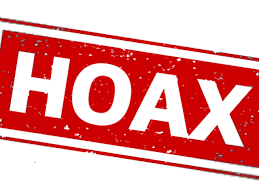 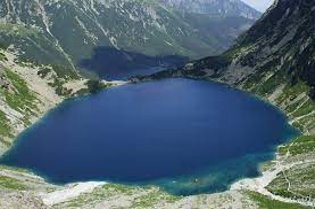 3. Lesoochránarske zoskupenie VLK na svojej facebookovej stránke zverejnilo pred niekoľkými dňami príspevok, že v národnej prírodnej rezervácii Morské oko rekonštruuje chatu v utajenom režime.

Vyvrátenie:
Rekonštrukcia informačného strediska nebola realizovaná v utajenom režime a bolo na ňu vydané riadne stavebné povolenie. V súčasnosti ŠOP SR pracuje na vytvorení expozície so zaujímavosťami z územia, ktoré by prezentovala návštevníkom. Návštevnosť tohto územia je pomerne vysoká, v roku 2018 navštívilo jazero 42 000 návštevníkov.
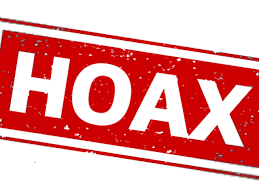 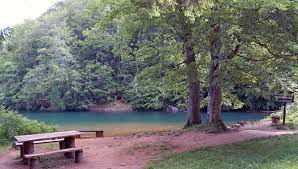 4. Lesoochránarske zoskupenie VLK na svojej facebookovej stránke zverejnilo pred niekoľkými dňami príspevok, v ktorom napáda že dané územie chce vyňať z piateho stupňa ochrany.

Vyvrátenie:
Lesy nad Rudnom nad Hronom sú v dobrom stave a majú dostatočne pestrú vekovú štruktúru na to, aby dokázali zabezpečiť všetky produkčné aj mimoprodukčné funkcie lesa. Ide najmä o vysokú absorbčnú schopnosť, protieróznu funkciu, či spomalenie odtoku vody pri prívalových dažďoch. Postupným uplatňovaním prírode blízkeho hospodárenia sa ich funkcie ešte zlepšia.
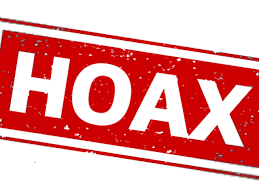 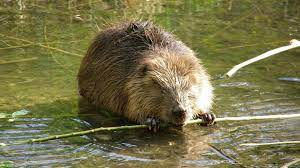 5. Lesoochránarske zoskupenie VLK na svojej facebookovej stránke zverejnilo pred niekoľkými dňami príspevok, v ktorom napáda že chceme v tejto rezervácii vystrieľať bobry.

Vyvrátenie:
Správa CHKO Vihorlat nikdy neplánovala realizovať žiadne aktivity, ktoré by viedli k likvidácií populácie bobra. Bobor vodný je chránený živočích podľa zákona o ochrane prírody a krajiny. NPR Morské oko je v 5. stupni ochrany, kde nedochádza k stretom záujmov ochrany bobra s činnosťou človeka ako v intravilánoch obcí. Výskyt bobra v NPR Morské oko je síce raritný, keďže v minulosti jeho výskyt na tejto lokalite nebol zaznamenaný a zaujímavosťou je aj to, že väčšinou dávajú prednosť na lokalitách hlavne mäkkým drevinám a zhrýzavanie buka sa vyskytuje sporadicky.
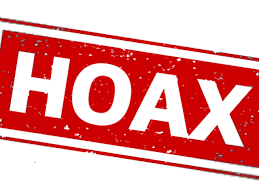 Ďakujem za pozornosť
MAREK LESNÍK
9. ročník
CZŠ sv. Michala Michalovce
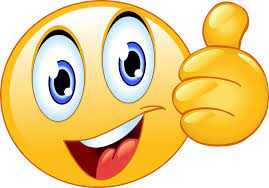